Figure 1 Sets of DNA and LNA sequences. Mismatch sites ‘x’ are highlighted in red, DNA bases are lowercase, LNA ...
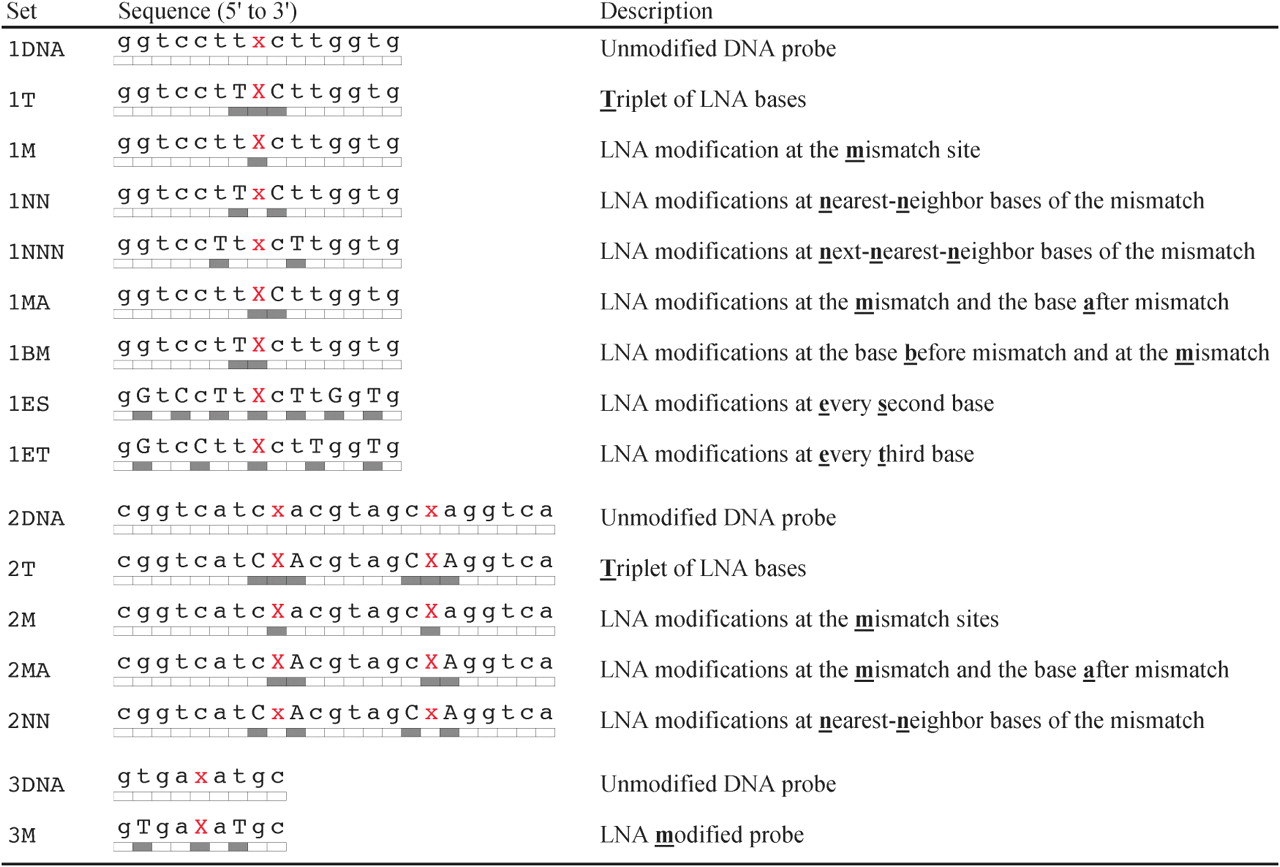 Nucleic Acids Res, Volume 34, Issue 8, 1 April 2006, Page e60, https://doi.org/10.1093/nar/gkl175
The content of this slide may be subject to copyright: please see the slide notes for details.
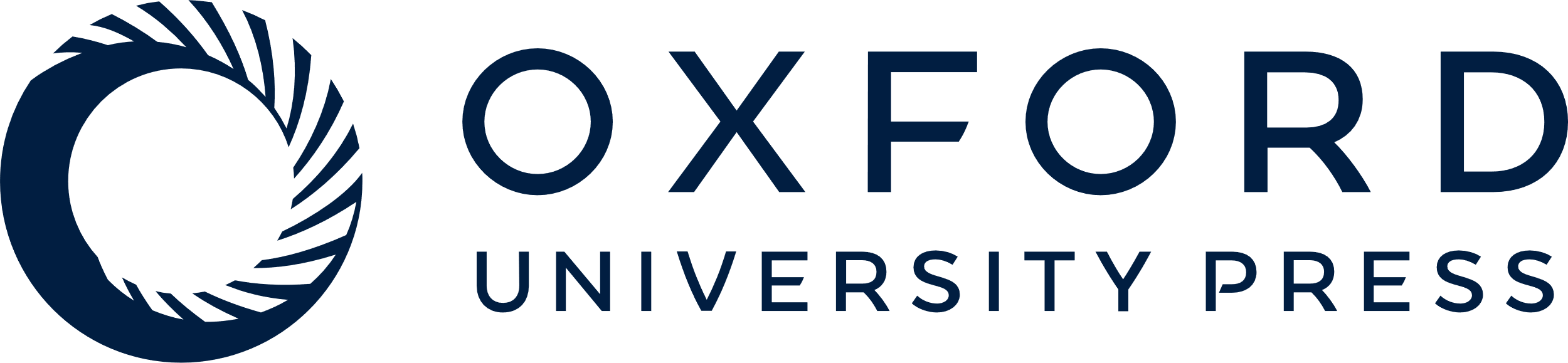 [Speaker Notes: Figure 1 Sets of DNA and LNA sequences. Mismatch sites ‘x’ are highlighted in red, DNA bases are lowercase, LNA monomers are uppercase and are underscored with a gray box for easy identification. Uppercase letter C denotes 5-methylcytosine LNA residue. Abbreviated names of sets were created based on sequence number and descriptions.


Unless provided in the caption above, the following copyright applies to the content of this slide: © The Author 2006. Published by Oxford University Press. All rights reserved  The online version of this article has been published under an open access model. Users are entitled to use, reproduce, disseminate, or display the open access version of this article for non-commercial purposes provided that: the original authorship is properly and fully attributed; the Journal and Oxford University Press are attributed as the original place of publication with the correct citation details given; if an article is subsequently reproduced or disseminated not in its entirety but only in part or as a derivative work this must be clearly indicated. For commercial re-use, please contact journals.permissions@oxfordjournals.org]
Figure 2 Experimental melting profiles of perfectly matched C•G (1p) and mismatched A•G (1m) duplexes for native 1DNA ...
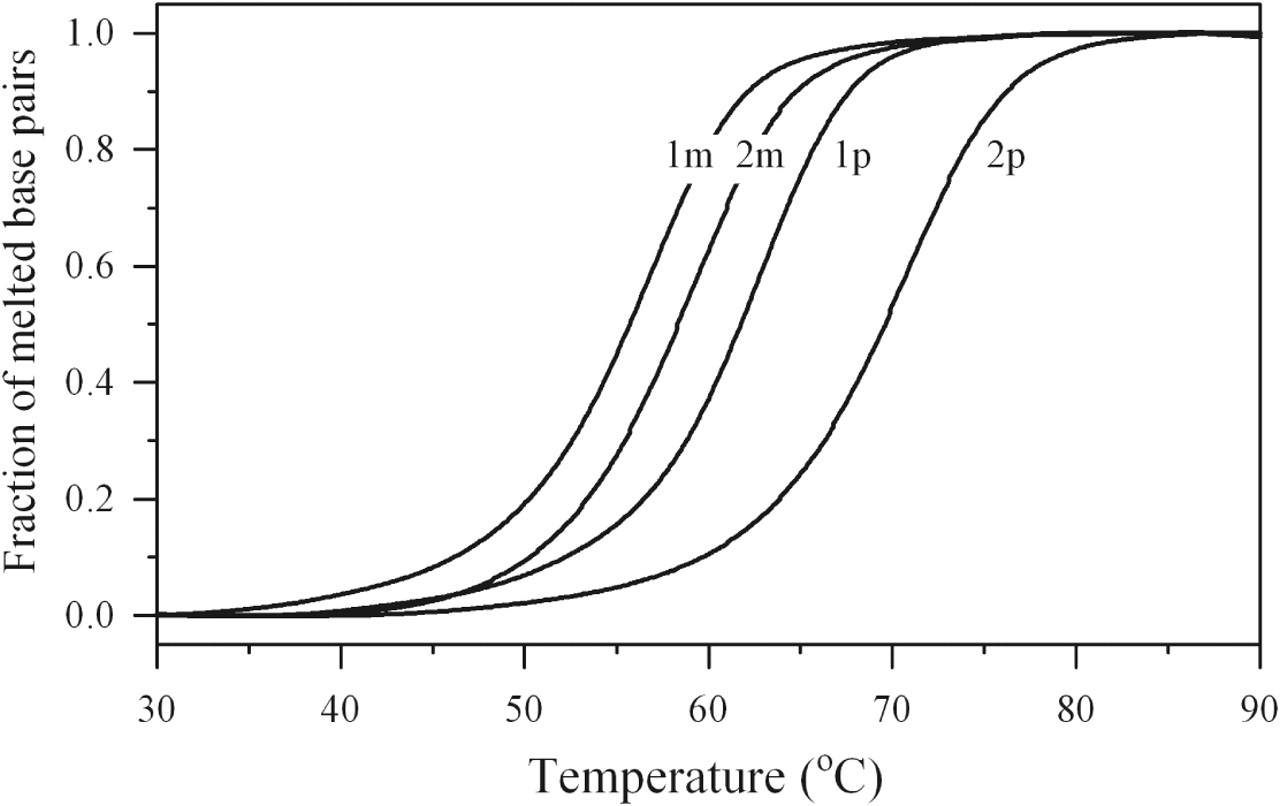 Nucleic Acids Res, Volume 34, Issue 8, 1 April 2006, Page e60, https://doi.org/10.1093/nar/gkl175
The content of this slide may be subject to copyright: please see the slide notes for details.
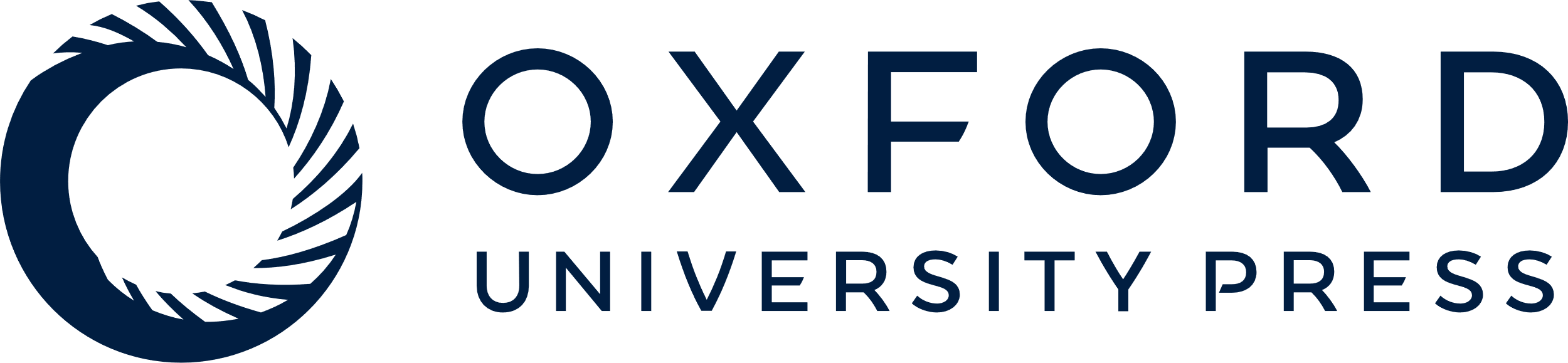 [Speaker Notes: Figure 2 Experimental melting profiles of perfectly matched C•G (1p) and mismatched A•G (1m) duplexes for native 1DNA Set are plotted with melting profiles of isosequential C•G (2p) and A•G (2m) duplexes of the 1T Set, which contains LNA triplets at the mismatch site.


Unless provided in the caption above, the following copyright applies to the content of this slide: © The Author 2006. Published by Oxford University Press. All rights reserved  The online version of this article has been published under an open access model. Users are entitled to use, reproduce, disseminate, or display the open access version of this article for non-commercial purposes provided that: the original authorship is properly and fully attributed; the Journal and Oxford University Press are attributed as the original place of publication with the correct citation details given; if an article is subsequently reproduced or disseminated not in its entirety but only in part or as a derivative work this must be clearly indicated. For commercial re-use, please contact journals.permissions@oxfordjournals.org]
Figure 3 Difference of ΔmdTm values between LNA and DNA probes for various mismatches. Sequence ...
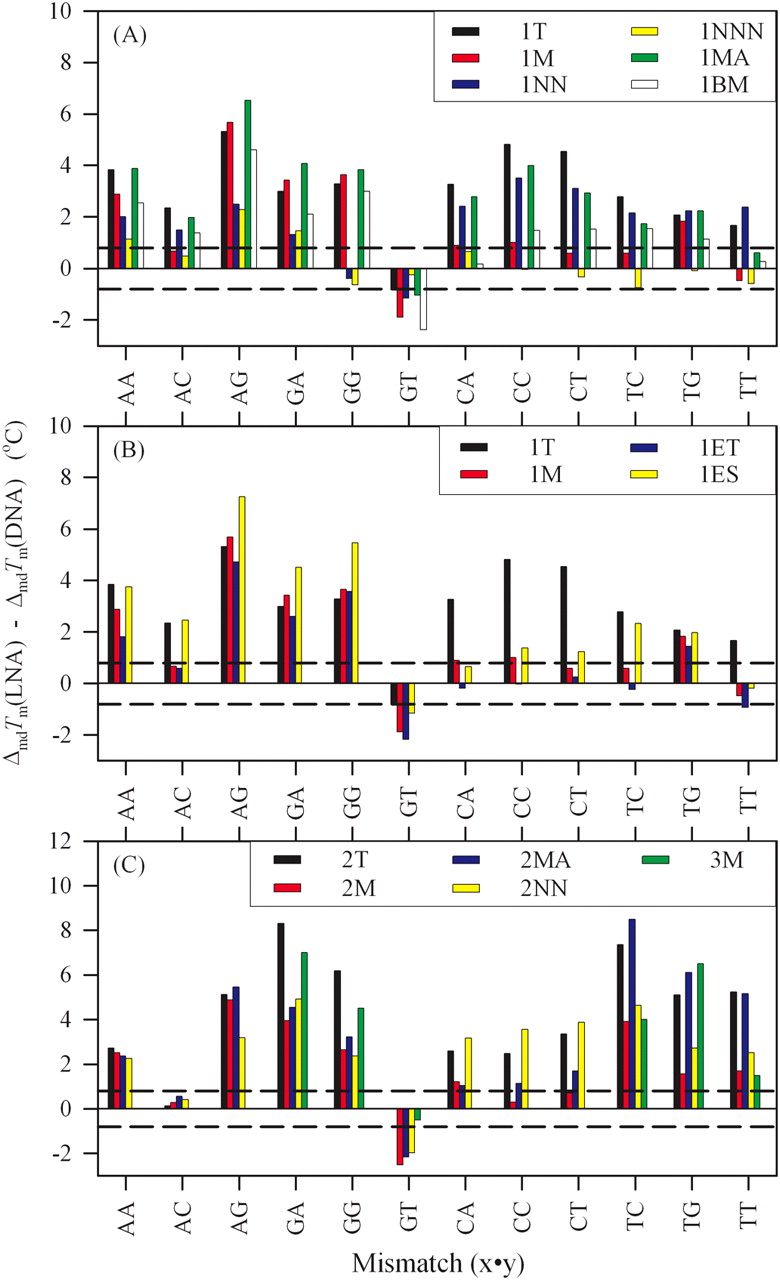 Nucleic Acids Res, Volume 34, Issue 8, 1 April 2006, Page e60, https://doi.org/10.1093/nar/gkl175
The content of this slide may be subject to copyright: please see the slide notes for details.
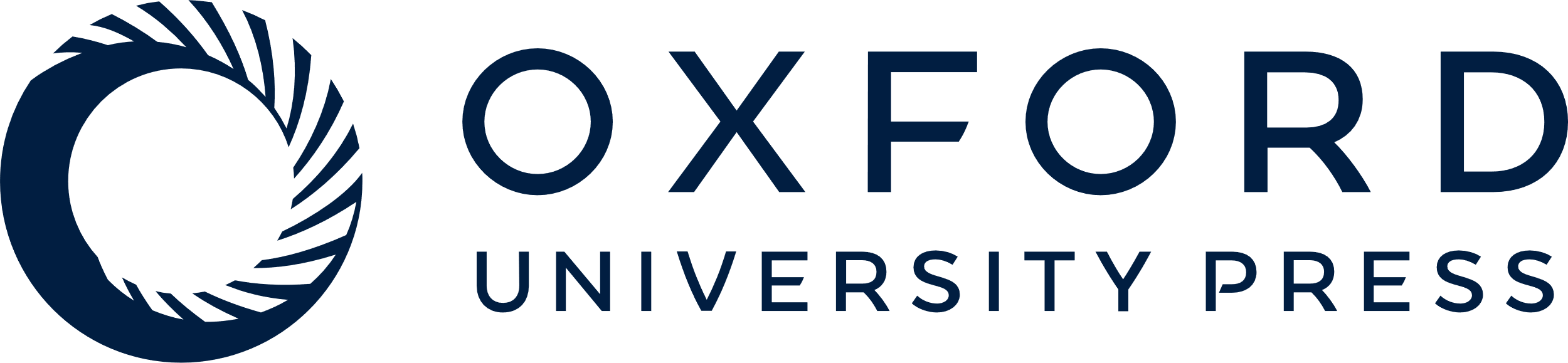 [Speaker Notes: Figure 3 Difference of ΔmdTm values between LNA and DNA probes for various mismatches. Sequence Set 1 (panel A and B), and Sets 2 and 3 (panel C) are plotted. Positions of LNA residues and set names are shown in Figure 1. A positive difference indicates improved mismatch discrimination for the LNA probe relative to the DNA probe. Dashed lines denote the range (±0.8°C), which is within the experimental error of the measurements.


Unless provided in the caption above, the following copyright applies to the content of this slide: © The Author 2006. Published by Oxford University Press. All rights reserved  The online version of this article has been published under an open access model. Users are entitled to use, reproduce, disseminate, or display the open access version of this article for non-commercial purposes provided that: the original authorship is properly and fully attributed; the Journal and Oxford University Press are attributed as the original place of publication with the correct citation details given; if an article is subsequently reproduced or disseminated not in its entirety but only in part or as a derivative work this must be clearly indicated. For commercial re-use, please contact journals.permissions@oxfordjournals.org]
Figure 4 Differences of ΔmdTm values between 2 mM Mg2+ and 1 M Na+ buffers ...
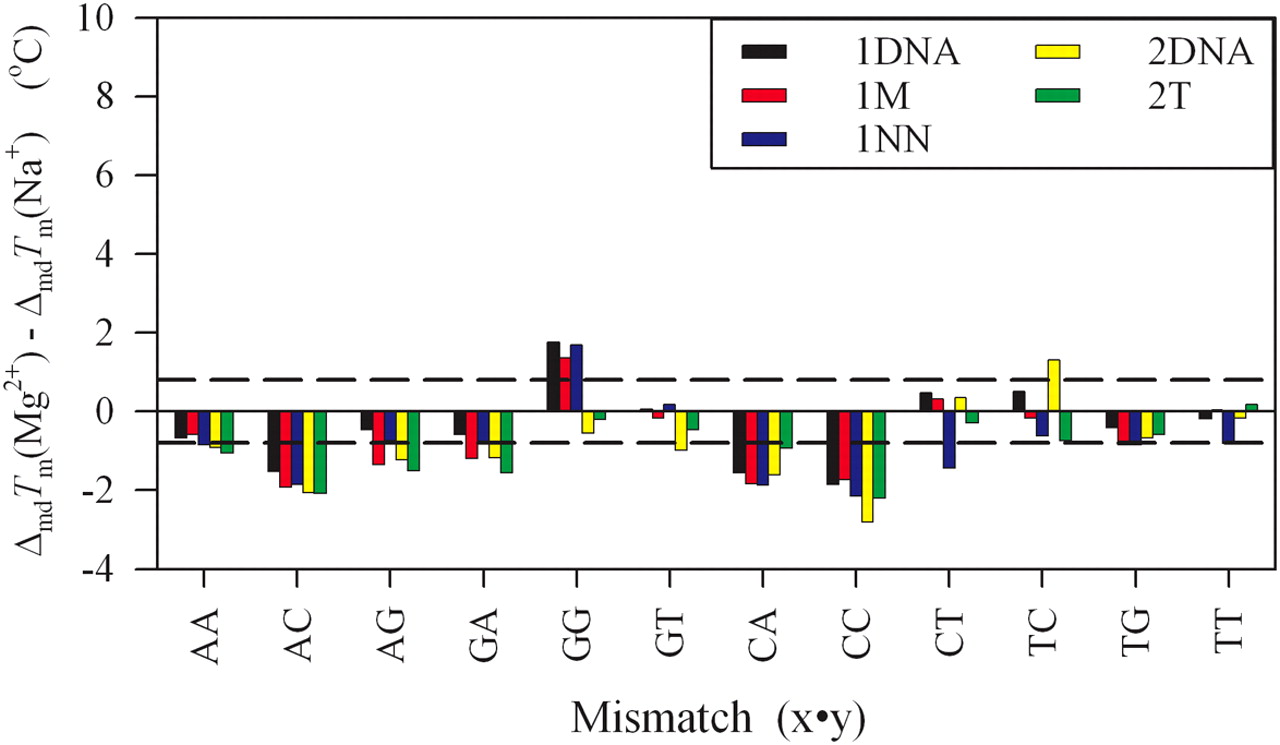 Nucleic Acids Res, Volume 34, Issue 8, 1 April 2006, Page e60, https://doi.org/10.1093/nar/gkl175
The content of this slide may be subject to copyright: please see the slide notes for details.
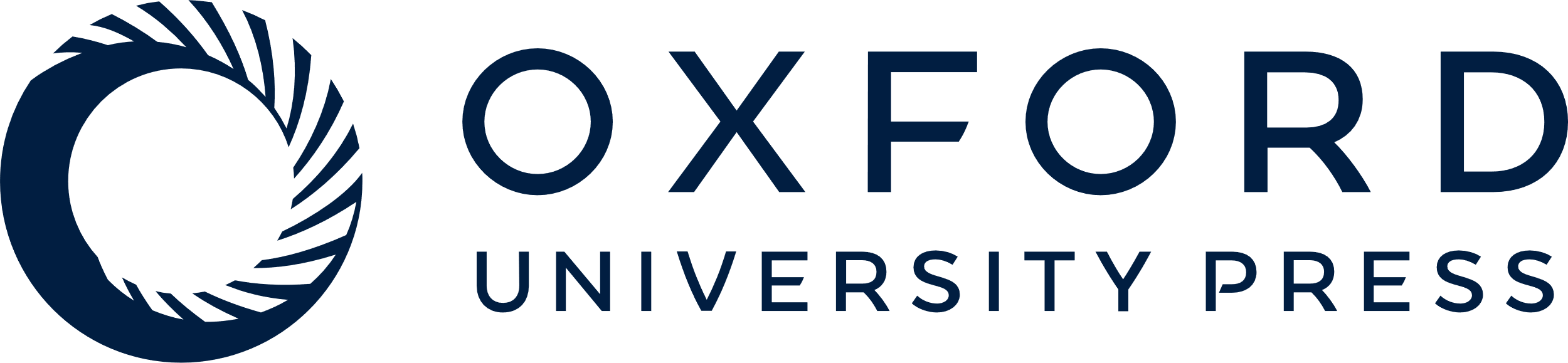 [Speaker Notes: Figure 4 Differences of ΔmdTm values between 2 mM Mg2+ and 1 M Na+ buffers for unmodified and LNA-modified probes. Dashed lines denote the range (±0.8°C), which is within the experimental error of the measurements. See Figure 1 for sequences and LNA modification patterns.


Unless provided in the caption above, the following copyright applies to the content of this slide: © The Author 2006. Published by Oxford University Press. All rights reserved  The online version of this article has been published under an open access model. Users are entitled to use, reproduce, disseminate, or display the open access version of this article for non-commercial purposes provided that: the original authorship is properly and fully attributed; the Journal and Oxford University Press are attributed as the original place of publication with the correct citation details given; if an article is subsequently reproduced or disseminated not in its entirety but only in part or as a derivative work this must be clearly indicated. For commercial re-use, please contact journals.permissions@oxfordjournals.org]
Figure 5 Effects of sodium ions on melting temperatures of DNA–DNA and LNA–DNA duplexes. Duplexes were investigated ...
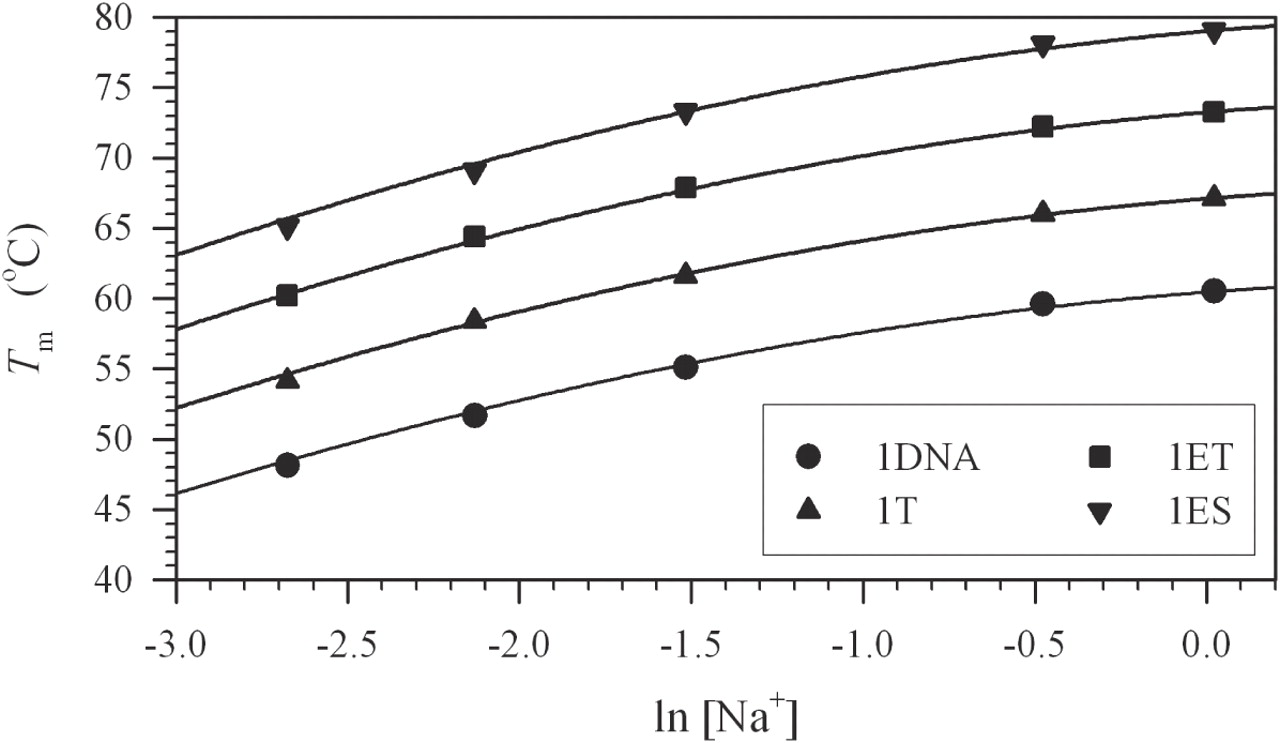 Nucleic Acids Res, Volume 34, Issue 8, 1 April 2006, Page e60, https://doi.org/10.1093/nar/gkl175
The content of this slide may be subject to copyright: please see the slide notes for details.
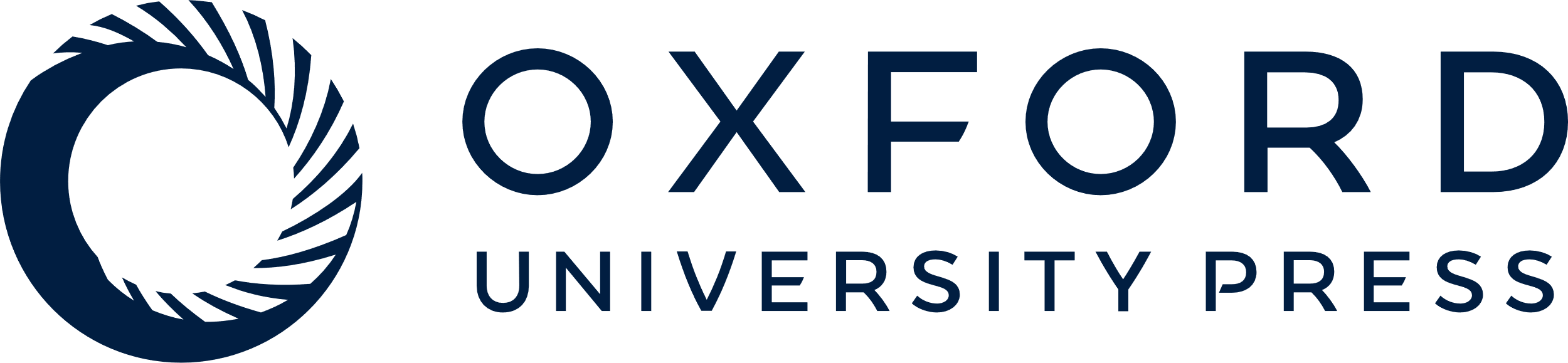 [Speaker Notes: Figure 5 Effects of sodium ions on melting temperatures of DNA–DNA and LNA–DNA duplexes. Duplexes were investigated that had a T•A base pair in the X•Y mismatch site. All duplexes had the same base sequence, 5′-ggtcctttcttggtg-3′/3′-ccaggaaagaaccac-5′, where LNA modifications were introduced at various positions (Figure 1). Solid lines were calculated using a published Tm salt correction (19).


Unless provided in the caption above, the following copyright applies to the content of this slide: © The Author 2006. Published by Oxford University Press. All rights reserved  The online version of this article has been published under an open access model. Users are entitled to use, reproduce, disseminate, or display the open access version of this article for non-commercial purposes provided that: the original authorship is properly and fully attributed; the Journal and Oxford University Press are attributed as the original place of publication with the correct citation details given; if an article is subsequently reproduced or disseminated not in its entirety but only in part or as a derivative work this must be clearly indicated. For commercial re-use, please contact journals.permissions@oxfordjournals.org]
Figure 6 Fluorescence emission spectra of target oligomer, 5′-gcgaggpggctt-3′, with single 2-aminopurine (p) reveal ...
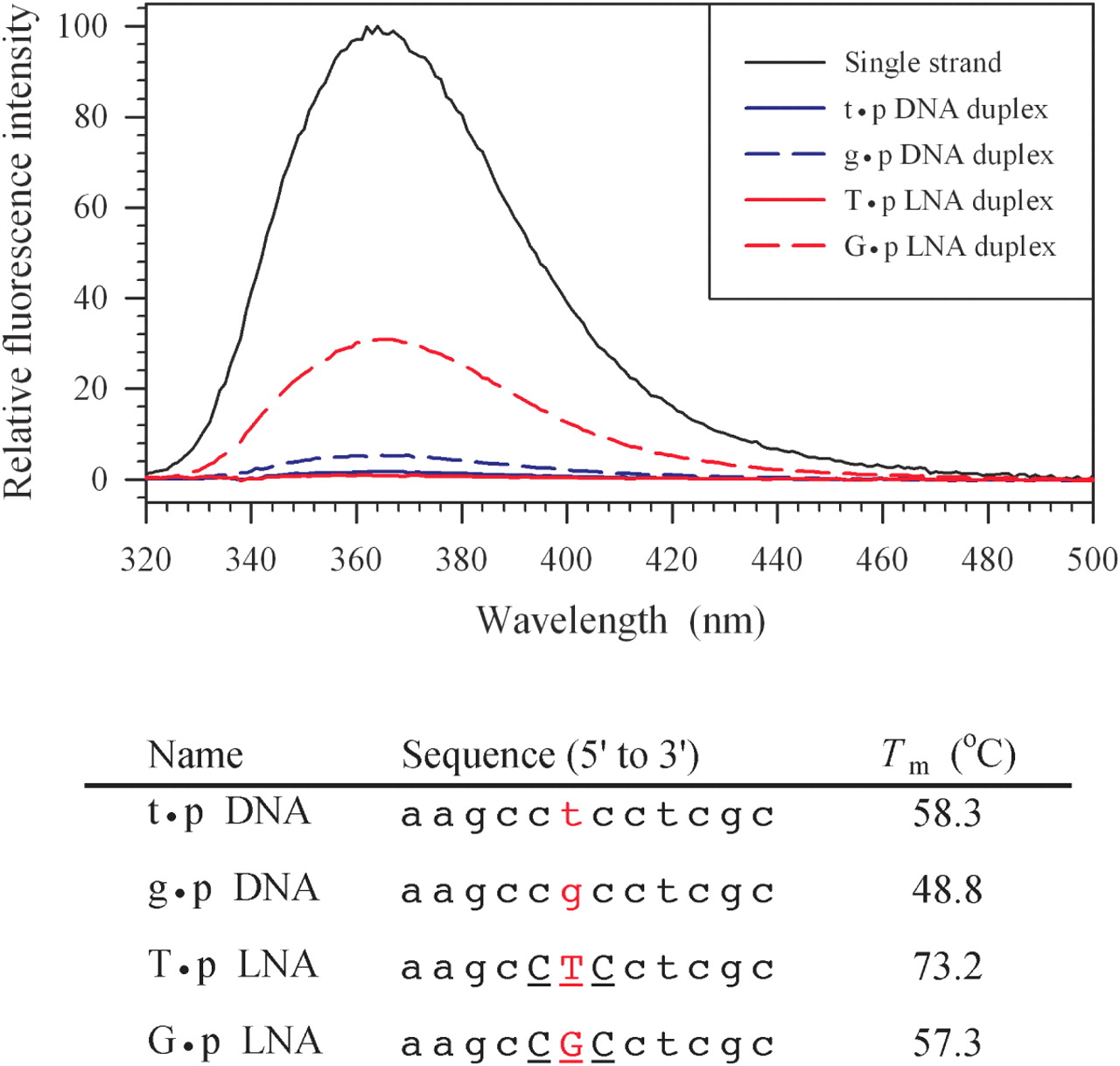 Nucleic Acids Res, Volume 34, Issue 8, 1 April 2006, Page e60, https://doi.org/10.1093/nar/gkl175
The content of this slide may be subject to copyright: please see the slide notes for details.
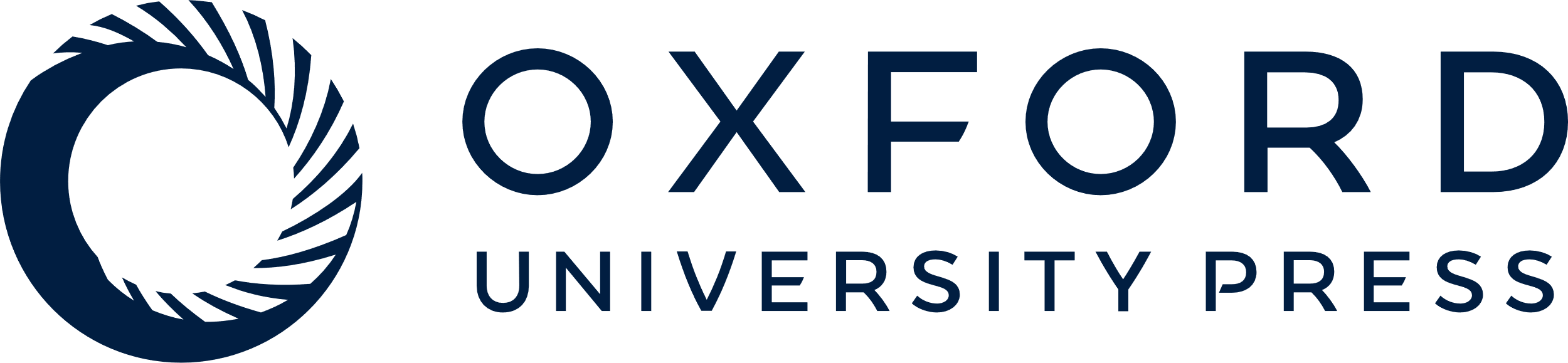 [Speaker Notes: Figure 6 Fluorescence emission spectra of target oligomer, 5′-gcgaggpggctt-3′, with single 2-aminopurine (p) reveal the magnitude of stacking interactions. Duplexes containing a H-bonded t•p base pair are compared with mismatched g•p base pair duplexes. Both unmodified DNA probes (blue lines) and probes with a LNA triplet at the mismatch site (red lines) were studied. UV melting experiments in 1 M Na+ buffer showed that LNA triplets increased mismatch discrimination for these sequences.


Unless provided in the caption above, the following copyright applies to the content of this slide: © The Author 2006. Published by Oxford University Press. All rights reserved  The online version of this article has been published under an open access model. Users are entitled to use, reproduce, disseminate, or display the open access version of this article for non-commercial purposes provided that: the original authorship is properly and fully attributed; the Journal and Oxford University Press are attributed as the original place of publication with the correct citation details given; if an article is subsequently reproduced or disseminated not in its entirety but only in part or as a derivative work this must be clearly indicated. For commercial re-use, please contact journals.permissions@oxfordjournals.org]
Figure 7 Dependence of melting temperature and mismatch discrimination on oligomer length. Average melting ...
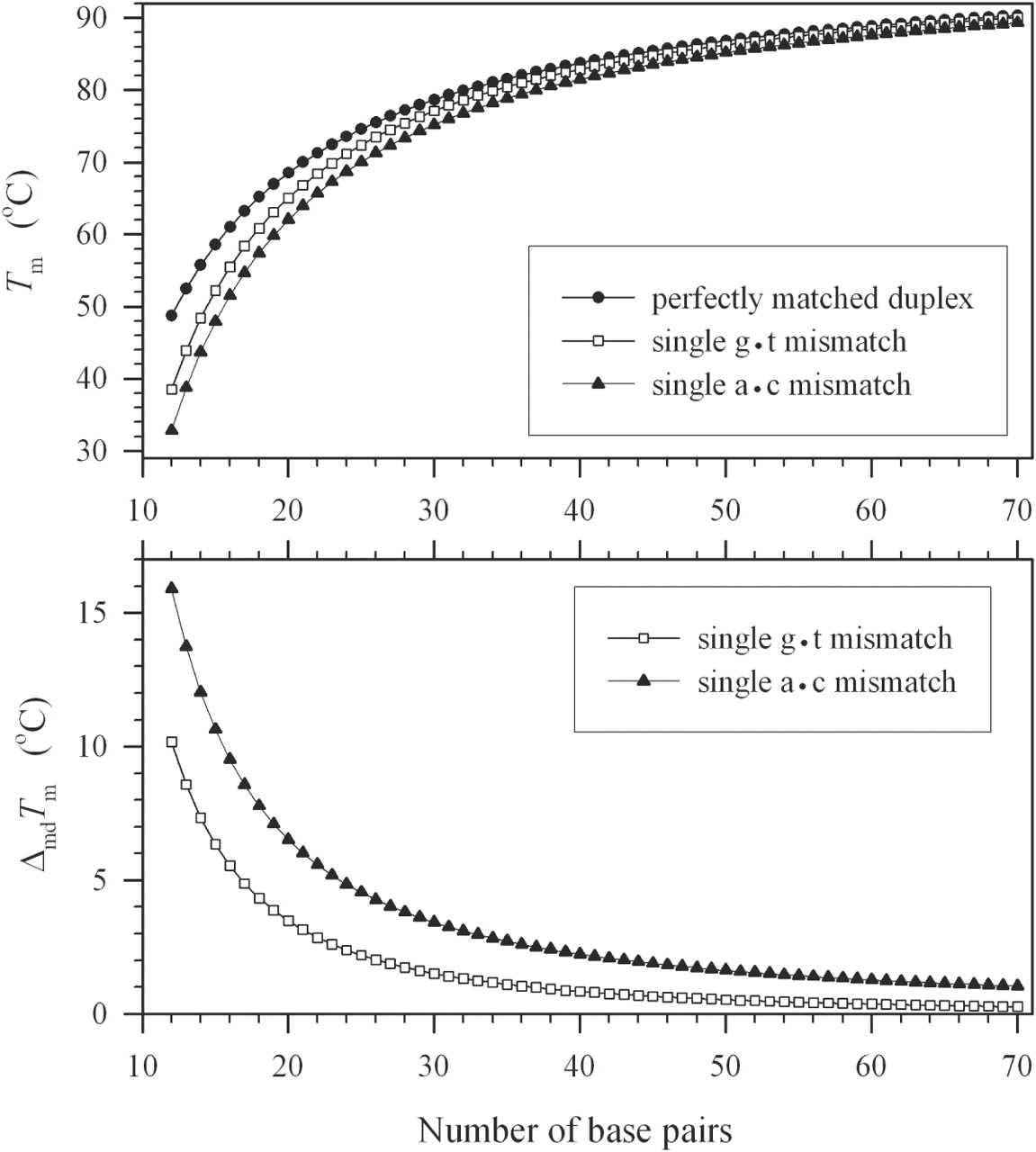 Nucleic Acids Res, Volume 34, Issue 8, 1 April 2006, Page e60, https://doi.org/10.1093/nar/gkl175
The content of this slide may be subject to copyright: please see the slide notes for details.
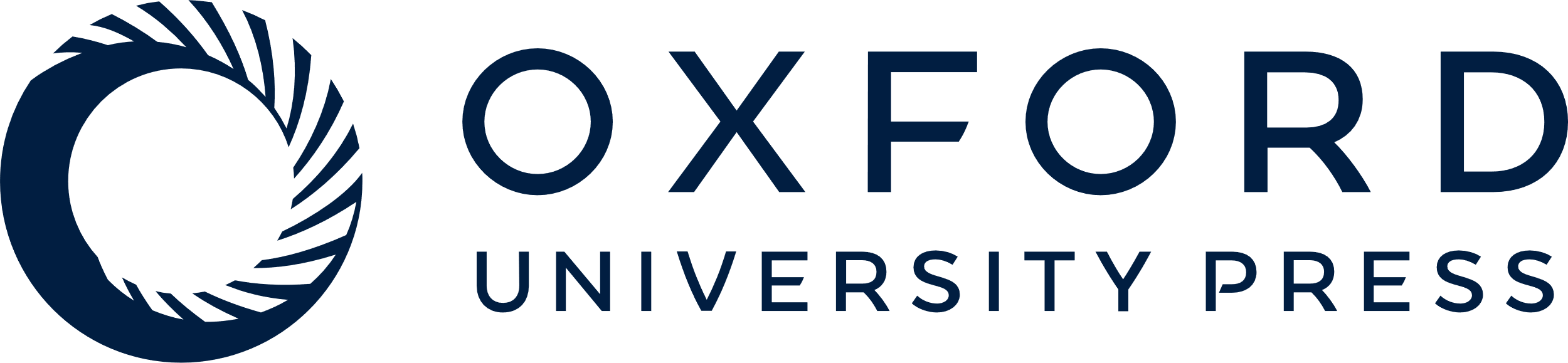 [Speaker Notes: Figure 7 Dependence of melting temperature and mismatch discrimination on oligomer length. Average melting temperatures were calculated for 50% g•c DNA duplex oligomers that did not contain any mismatched base pairs as well as oligomers with single g•t or a•c mismatches. Predictions assumed total single strand concentration of 400 nM in 1 M Na+ buffer.


Unless provided in the caption above, the following copyright applies to the content of this slide: © The Author 2006. Published by Oxford University Press. All rights reserved  The online version of this article has been published under an open access model. Users are entitled to use, reproduce, disseminate, or display the open access version of this article for non-commercial purposes provided that: the original authorship is properly and fully attributed; the Journal and Oxford University Press are attributed as the original place of publication with the correct citation details given; if an article is subsequently reproduced or disseminated not in its entirety but only in part or as a derivative work this must be clearly indicated. For commercial re-use, please contact journals.permissions@oxfordjournals.org]